1
SARIFInteroperability standard for static analysis tools
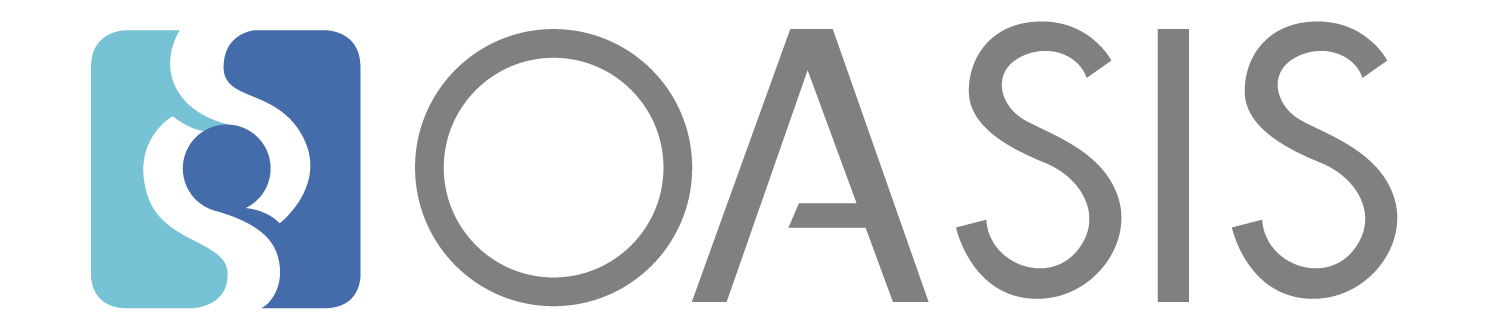 Nonprofit, global consortium for standards and open source projects
David Keaton, OASIS SARIF Technical Committee Co-Chair
Carol Geyer, OASIS Chief Development Officer
Static Analysis Results Interchange Format
Defines a common output format for static analysis tools 
Facilitates tools that detect and report code issues and vulnerabilities 
Enables developers to aggregate results produced by multiple tools
Supports development of products with code that spans languages and operating systems
Allows access to a broader range of potential defects and vulnerabilities
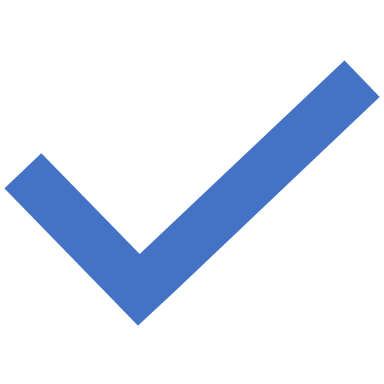 2
SARIF Details
3
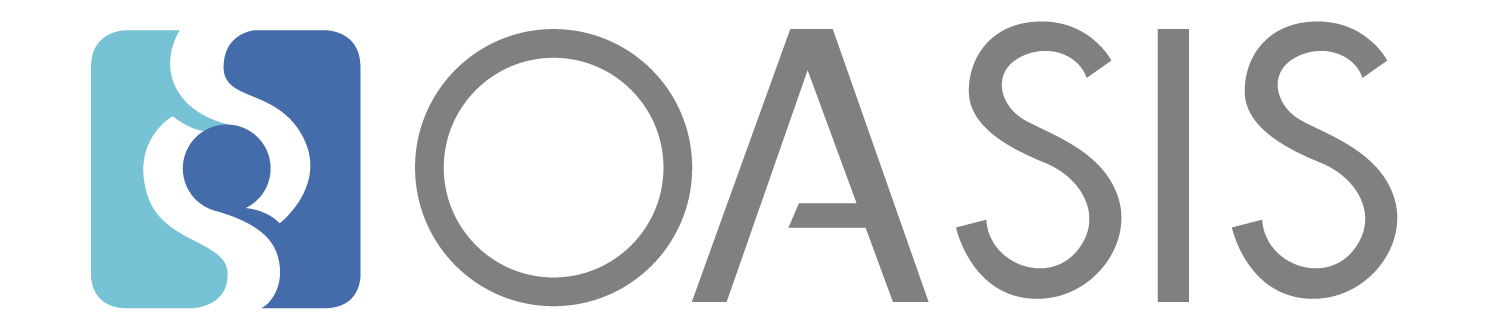 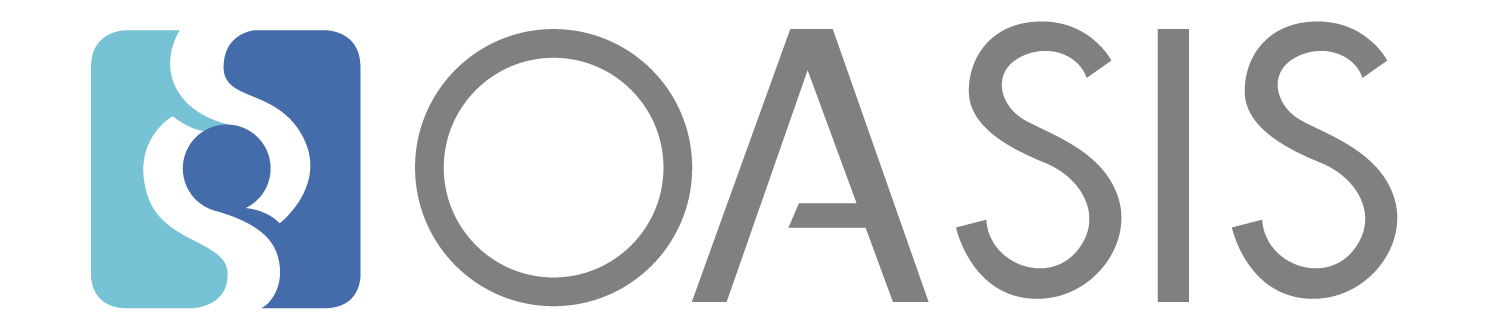 What’s next for SARIF
4
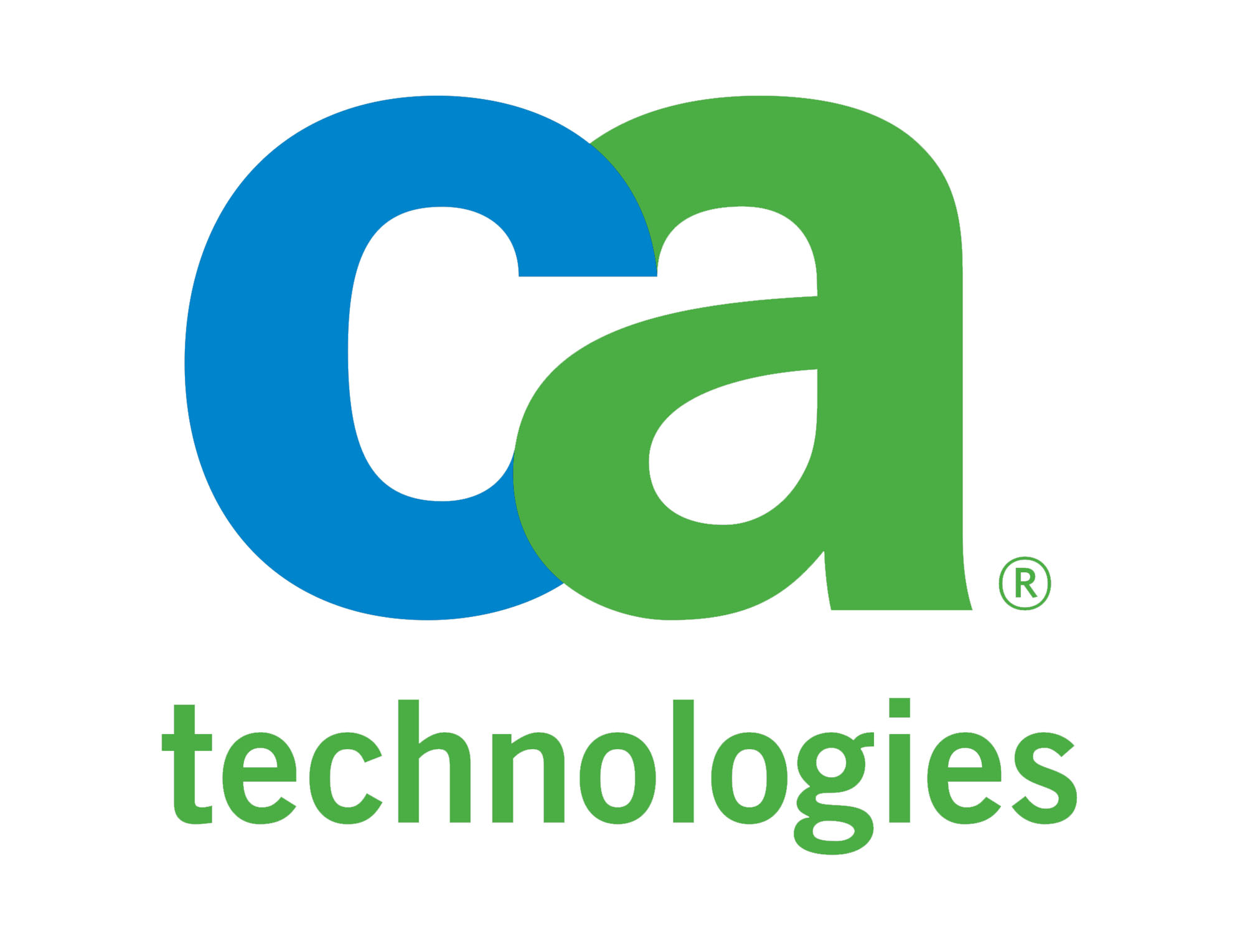 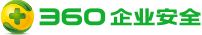 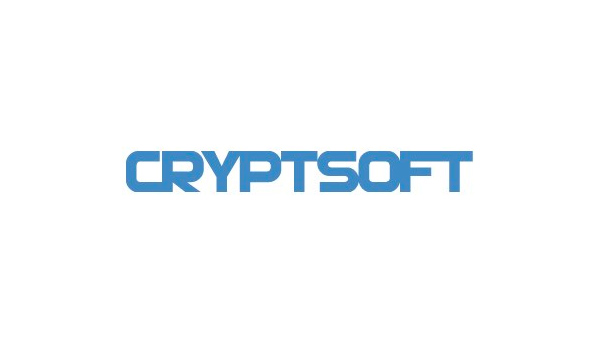 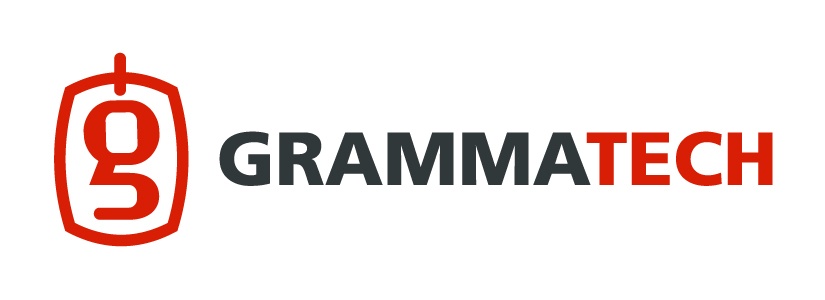 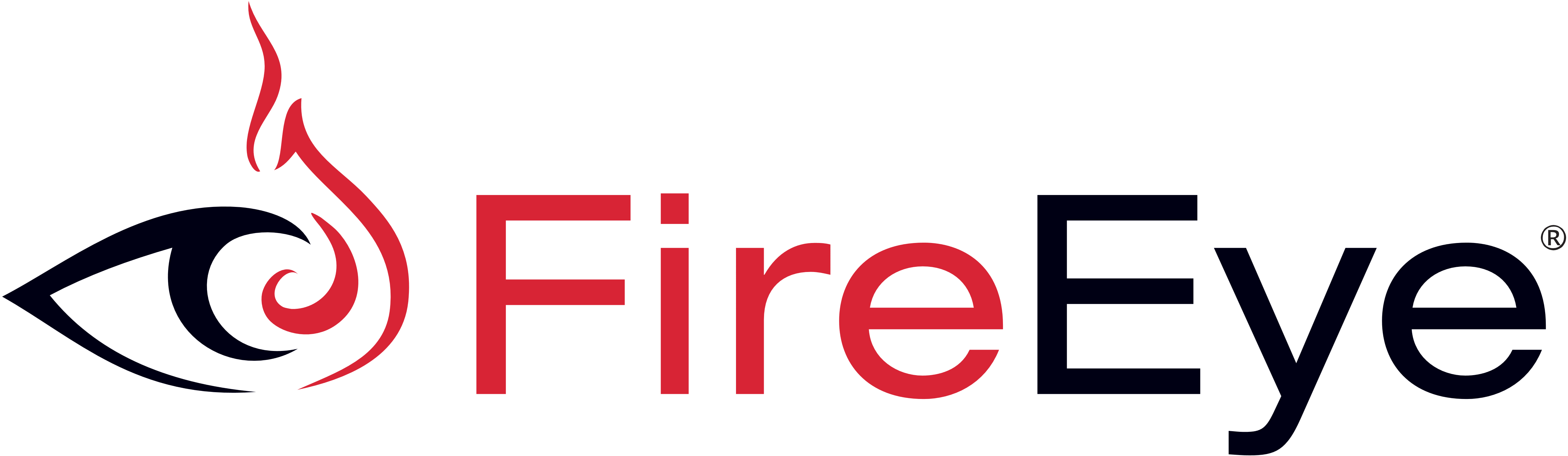 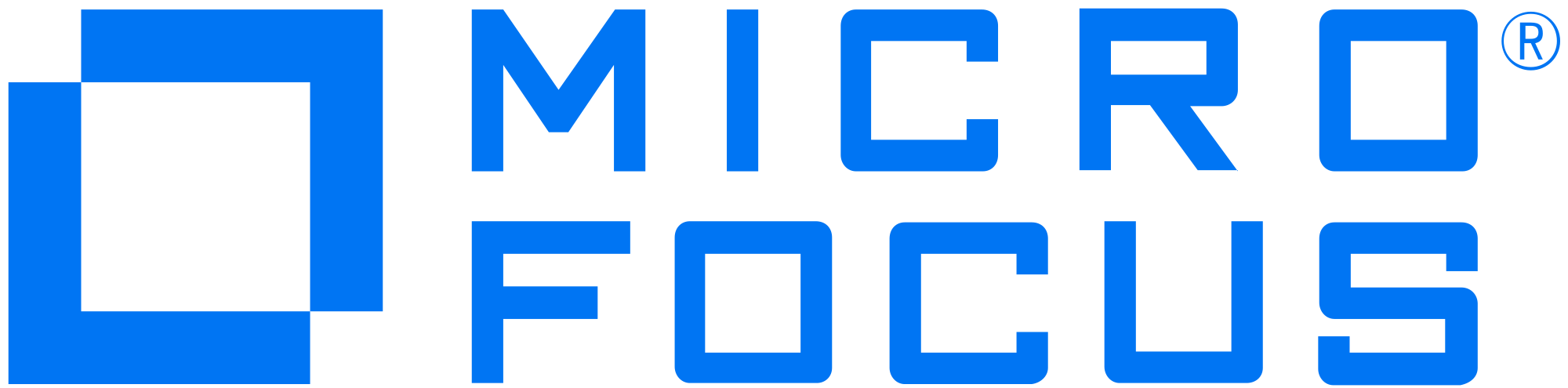 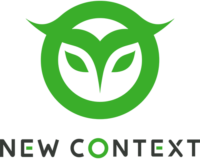 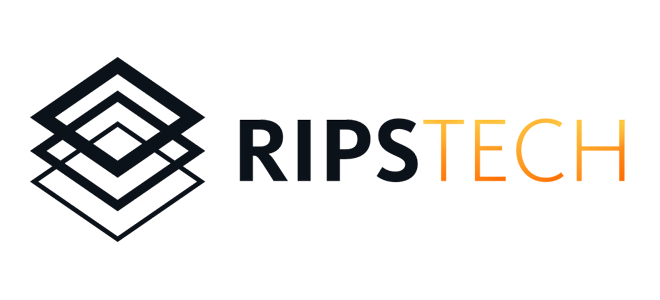 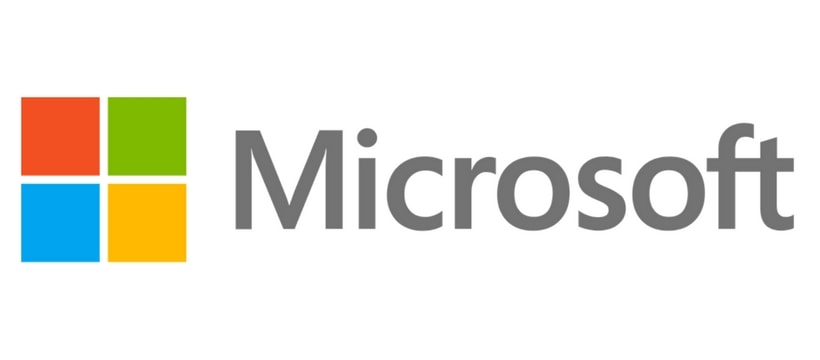 Code Dx     Kestrel      MITRE     Northrop Grumman      Security Compass     Semmle     Splunk     SWAMP    and others…
SARIF Technical Committee Members
5
Who should participate in SARIF?
6
What will your company gain by being part of SARIF?
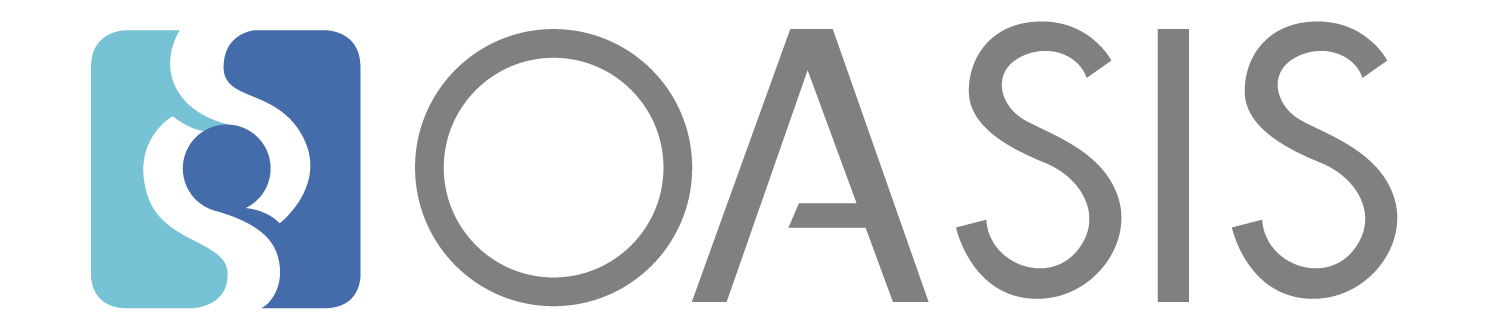 7
What will you gain by being part of SARIF?
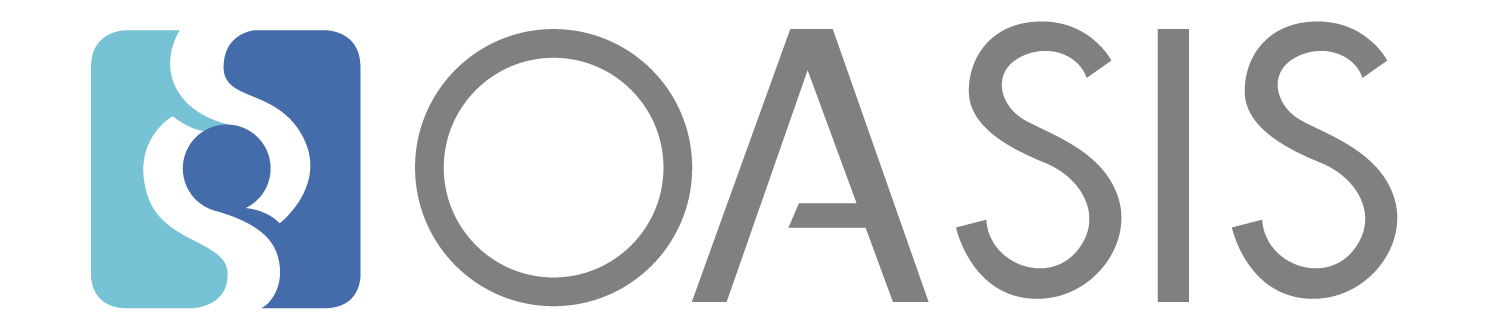 8
What’s involved?
*Optional
9
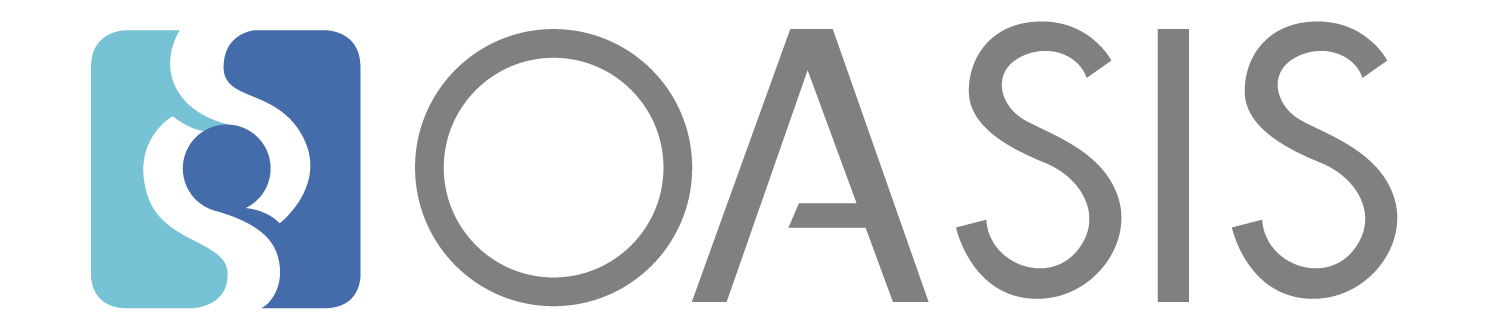 Annual OASIS membership dues
Individual (employee)				$1,485				
Individual (self-employed, unemployed)	$  360
10
Questions, comments
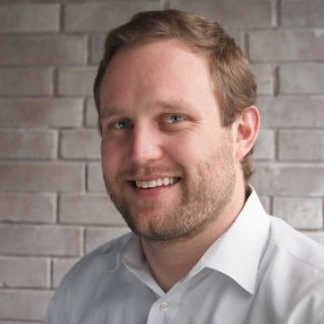 "At a time when more corporate value – and liability – is being driven by software,, organizations need new ways to efficiently improve the quality and security of their systems. With SARIF, they will be able to do just that and better leverage the combined, unique insights available from the range of static analysis solutions available today.”
Chris Rommel, Executive Vice President VDC Research
11
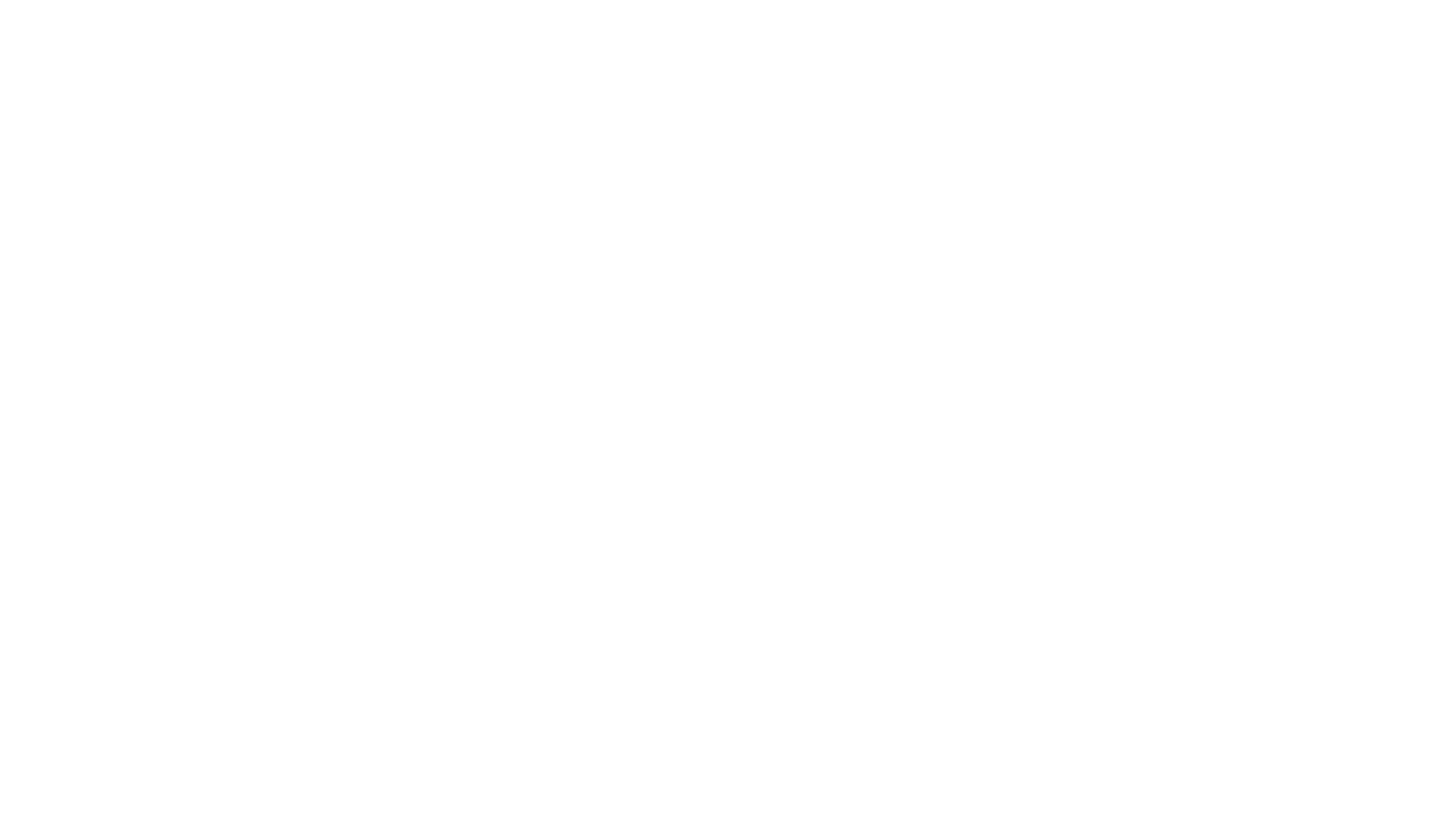 SARIF TC
https://www.oasis-open.org/committees/sarif

Co-Chairs:
David Keaton, dmk@dmk.comLuke Cartey, luke@semmle.com


OASIS Membershiphttps://www.oasis-open.org/join/categories-dues

Carol Geyer, carol.geyer@oasis-open.org
More info
12